Chapter-23Alternating Current Circuits
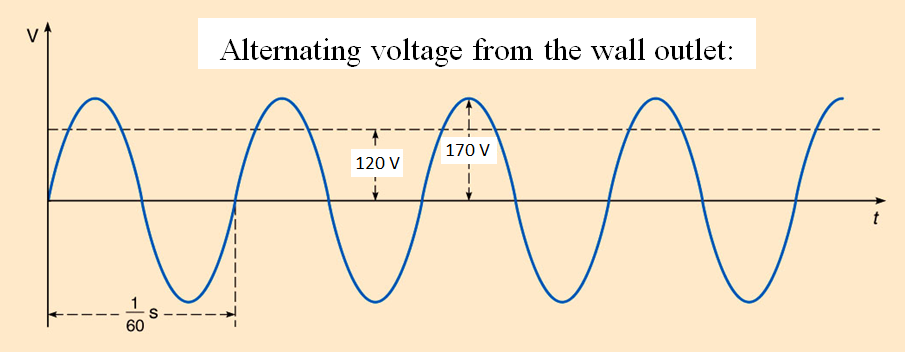 Alternating Signal
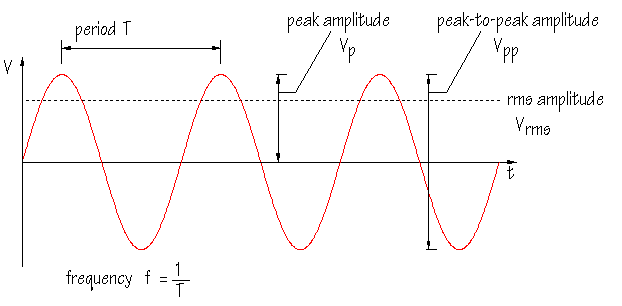 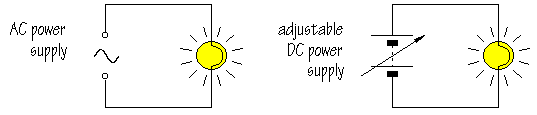 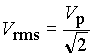 The rms amplitude is the DC voltage which will deliver the same average power as the AC signal.
Resistance
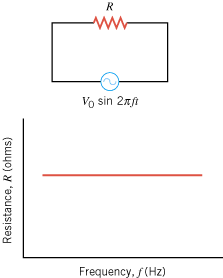 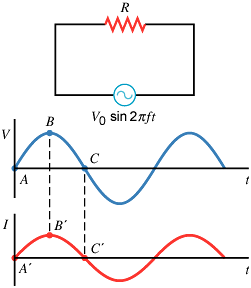 Capacitive Reactance, XC
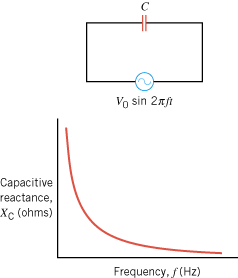 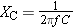 Current and Voltage in a Capacitive Circuit
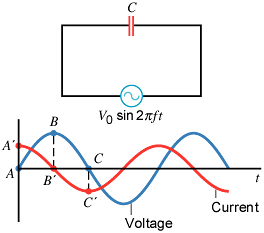 In a circuit containing only a capacitor, the instantaneous voltage and current are not in phase. Instead, the current leads the voltage by one-quarter of a cycle or by a phase angle of 90°.
Inductive Reactance, XL
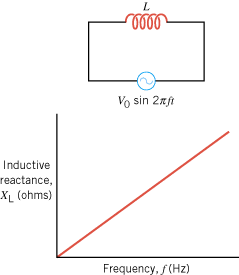 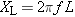 Current and Voltage in an Inductive Circuit
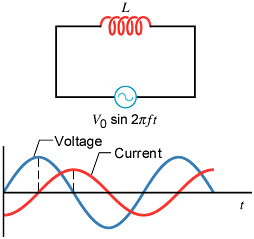 The instantaneous voltage and current in a circuit containing only an inductor are not in phase. The current lags behind the voltage by one-quarter of a cycle or by a phase angle of 90°.
A Comparison:Capacitive versus Inductive
The current leads the voltage by one-quarter of a cycle or by a phase angle of 90°.
The current lags behind the voltage by one-quarter of a cycle or by a phase angle of 90°.
23.3. Circuits Containing Resistance, Capacitance, and Inductance
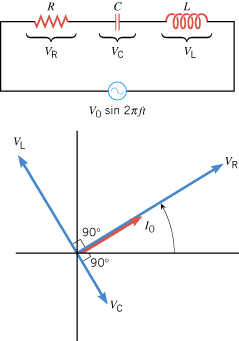 Impedance,z for a Series RCL Circuit
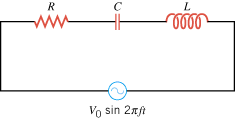 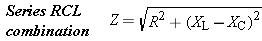 Resonant Frequency
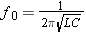 Impedance and RMS Current
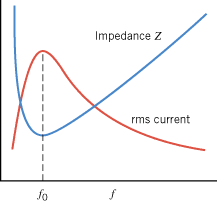 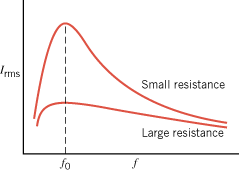 The Nature of Electromagnetic Waves
The changing magnetic field creates an electric field that fluctuates in time and the changing electric field creates the magnetic field.
Speed of Electromagnetic Waves
All electromagnetic waves move through a vacuum at the same speed, and the symbol c is used to denote its value. 
This speed is called the speed of light in a vacuum and is c = 3.00 × 108 m/s. 
In air, electromagnetic waves travel at nearly the same speed as they do in a vacuum, but, in general, they move through a substance such as glass at a speed that is substantially less than c.
In 1865, Maxwell determined theoretically that electromagnetic waves propagate through a vacuum at a speed given by,
24.2. The Electromagnetic Spectrum
Polarized Light
The electromagnetic waves emitted by any common source of light (such as the Sun or a bulb) are unpolarized or polarized randomly. That is, the electric field at any given point is always perpendicular to the direction of travel of the waves but changes directions randomly.
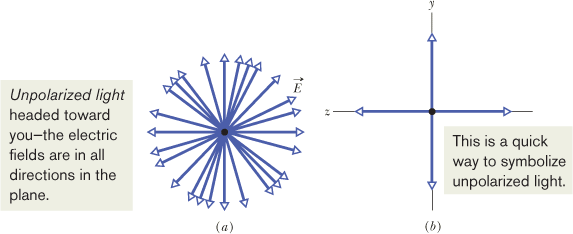 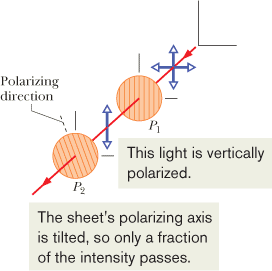 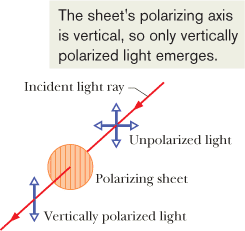 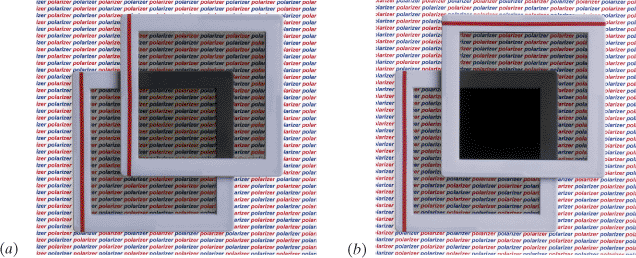